ΥΠΟΔΟΧΗ ΠΟΛΥΤΡΑΥΜΑΤΙΑστο Τ.Ε.Π
Στόκκος Κωνσταντίνος
Επιμελητής Β’ ΤΕΠ Καρδιολογίας
Προιστάμενος ΤΕΠ Γ.Ν.Κοζάνης
ΠΟΛΥΤΡΑΥΜΑΤΙΑΣ-ΟΡΙΣΜΟΣ
Κάθε βαριά τραυματισμένος ασθενής στον οποίον έχουν προκληθεί ταυτόχρονα σοβαρές κακώσεις σε περισσότερα από ένα συστήματα οργάνων
ΑΙΤΙΑ
ΠΤΩΣΕΙΣ 

ΑΥΤΟΚΙΝΗΤΙΣΤΙΚΑ ΑΤΥΧΗΜΑΤΑ

ΕΡΓΑΤΙΚΑ ΑΤΥΧΗΜΑΤΑ

ΦΥΣΙΚΑ ΦΑΙΝΟΜΕΝΑ

ΠΟΛΕΜΙΚΕΣ ΕΝΕΡΓΕΙΕΣ
ΣΥΝΤΟΝΙΣΜΟΣ
ΠΡΟΝΟΣΟΚΟΜΕΙΑΚΗ ΦΑΣΗ





ΝΟΣΟΚΟΜΕΙΑΚΗ ΦΑΣΗ
ΠΡΟΝΟΣΟΚΟΜΕΙΑΚΗ ΦΑΣΗ
ΕΛΕΓΧΟΣ ΤΗΣ ΕΞΩΤΕΡΙΚΗΣ ΑΙΜΟΡΡΑΓΙΑΣ



ΑΕΡΑΓΩΓΟΣ ΕΞΑΣΦΑΛΙΣΜΕΝΟΣ



ΑΚΙΝΗΤΟΠΟΙΗΜΕΝΟΣ
Προνοσοκομειακή Φάση
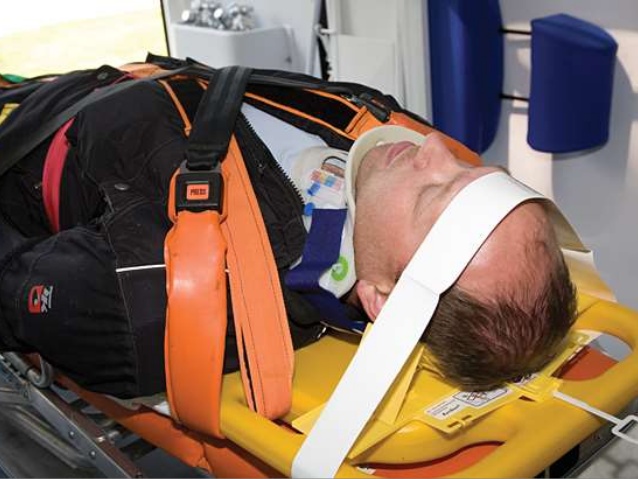 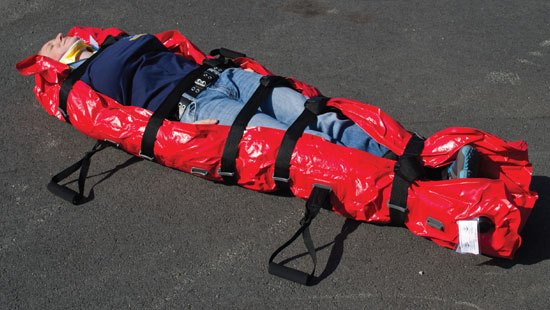 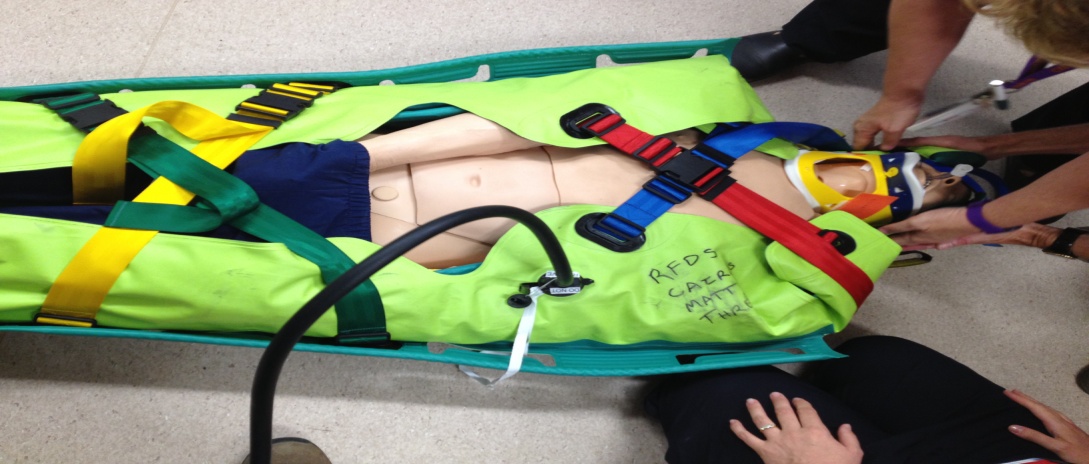 ΝΟΣΟΚΟΜΕΙΑΚΗ ΦΑΣΗ
ΧΩΡΟΣ ΑΝΑΖΩΟΓΟΝΗΣΗΣ





ΠΡΟΕΤΟΙΜΑΣΙΑ ΕΠΙΚΟΙΝΩΝΙΑ ΜΕ ΕΚΑΒ
Αίθουσα Αναζωογόνησης
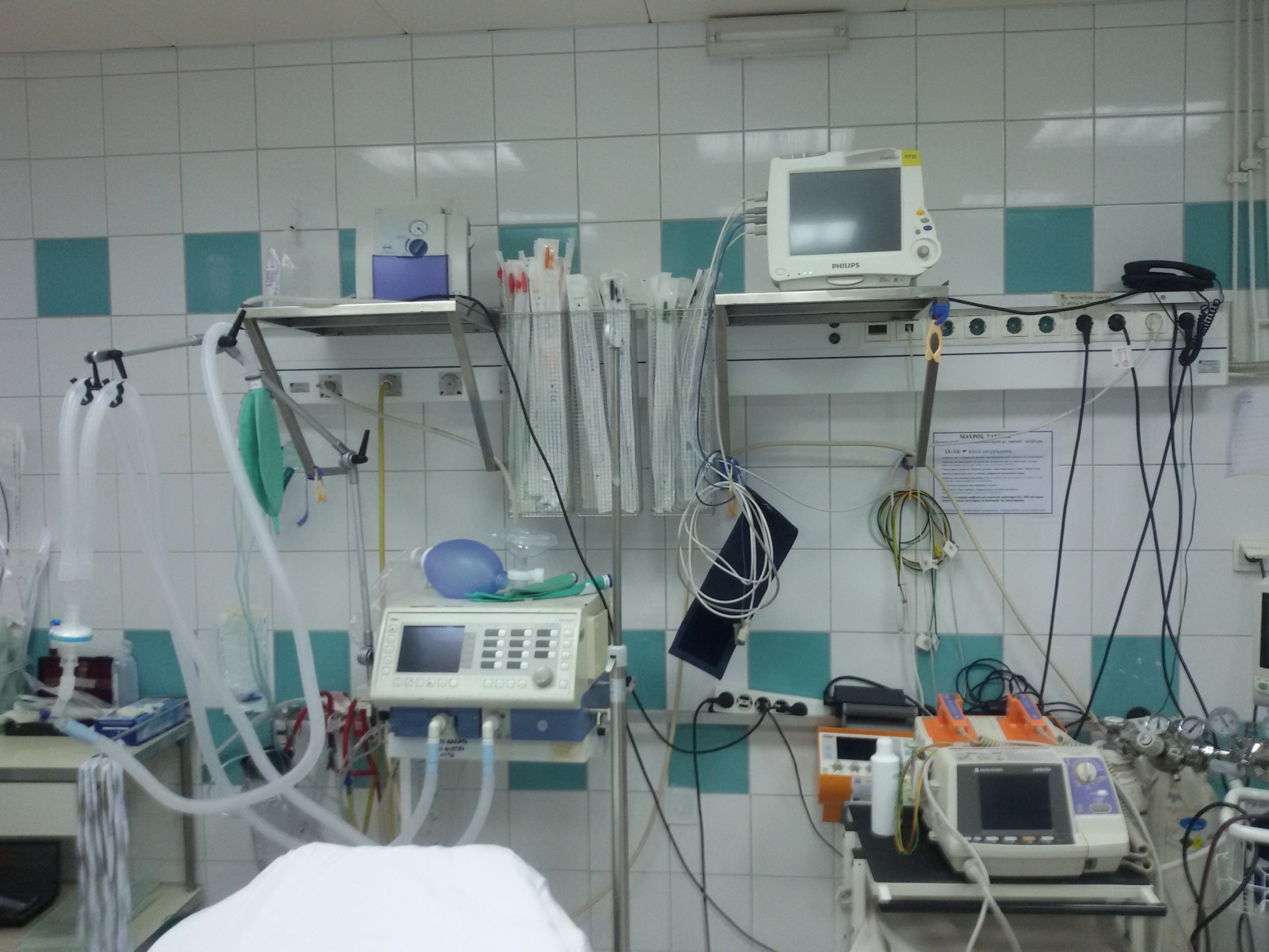 Αίθουσα Αναζωογόνησης
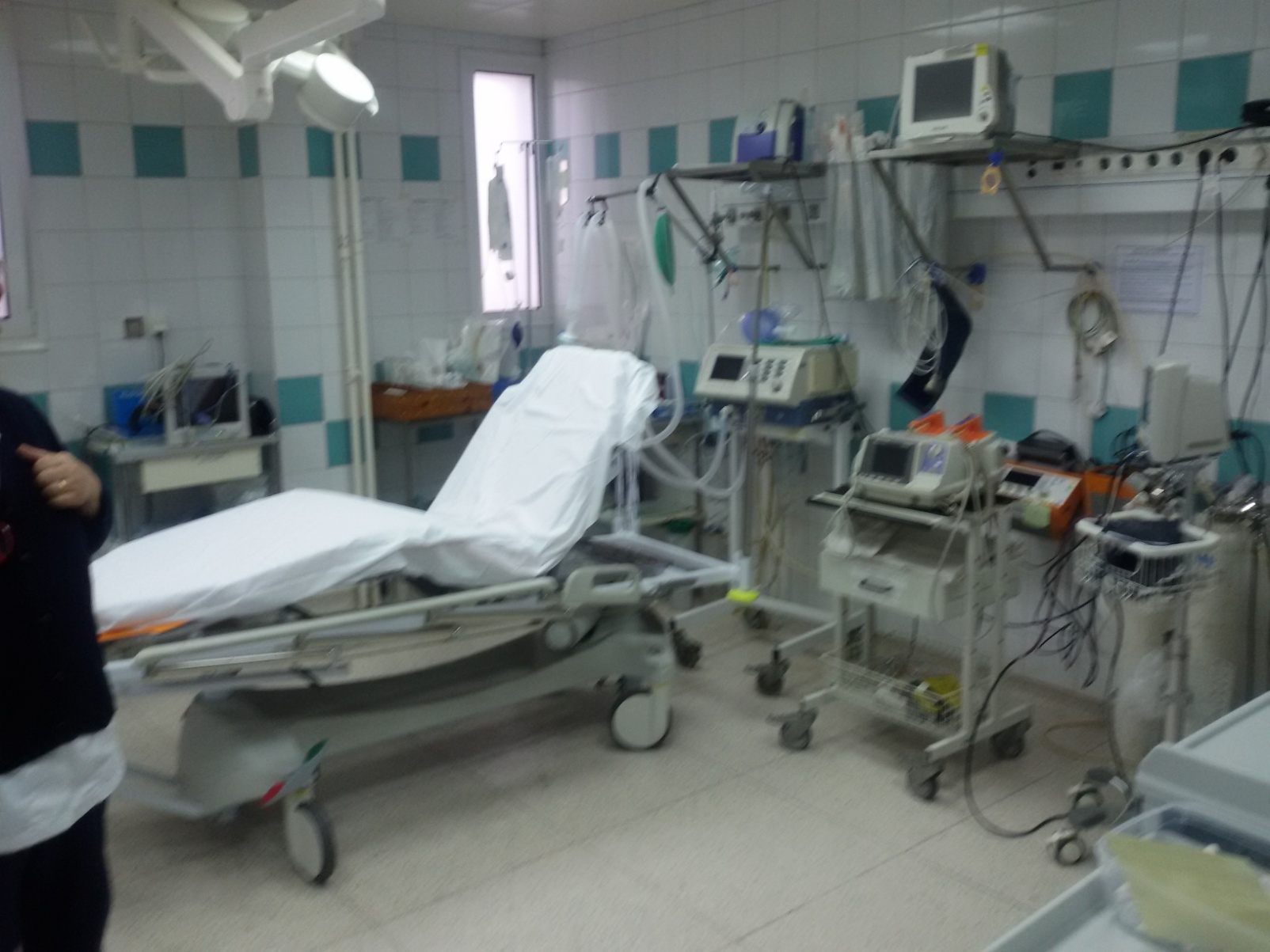 Αίθουσα Αναζωογόνησης
Ειδικά Τροχήλατα
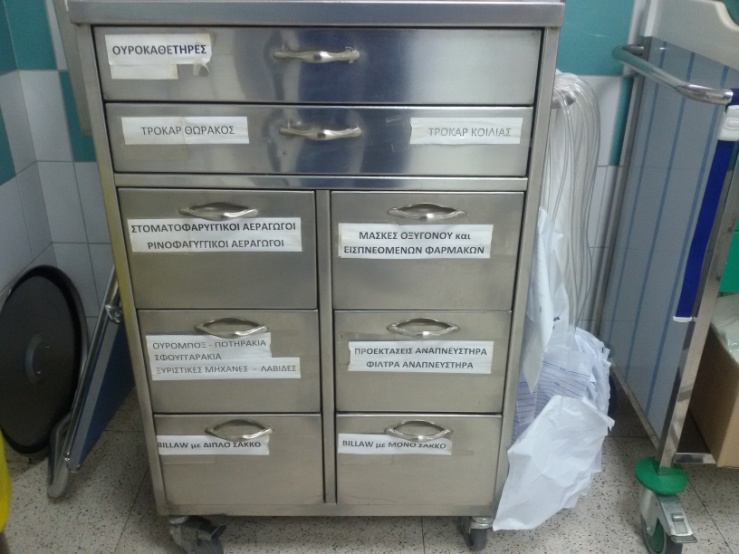 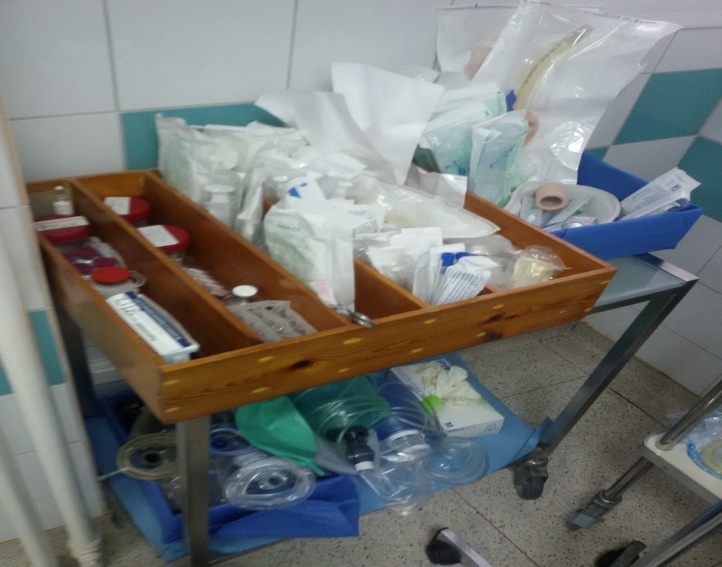 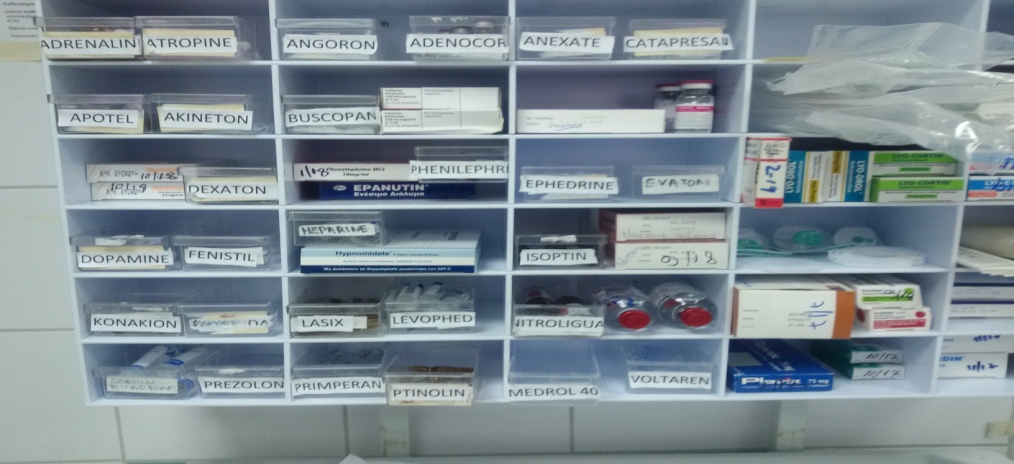 Επικοινωνία με το ΕΚΑΒ -Προετοιμασία
Αναζήτηση πληροφοριών 
Αριθμός τραυματιών
Ηλικία
Μηχανισμός κάκωσης 
Σημεία Ζωής 
Σανίδα σκληρή έτοιμη στο κρεβάτι υποδοχής
ΠΡΟΦΥΛΑΞΗ ΑΠΟ ΜΕΤΑΔΙΔΟΜΕΝΕΣ ΝΟΣΟΥΣ
(Αδιάβροχα Γάντια, Ποδιές,Προστατευτικά Γυαλιά, Μάσκες)
Προστατευτικά Μέτρα
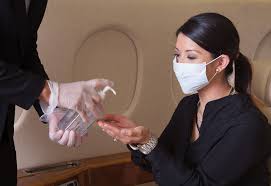 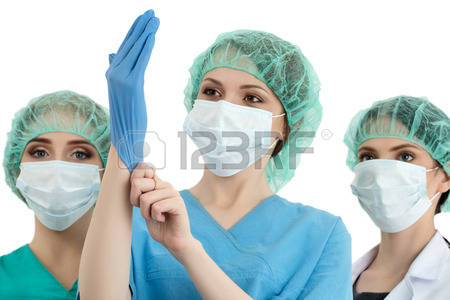 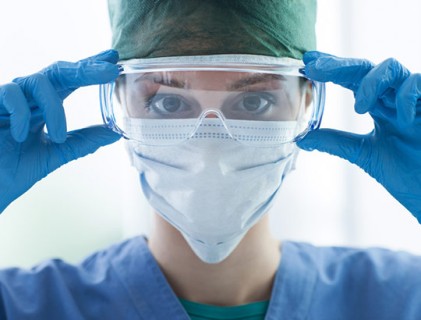 Σκληρή Σανίδα
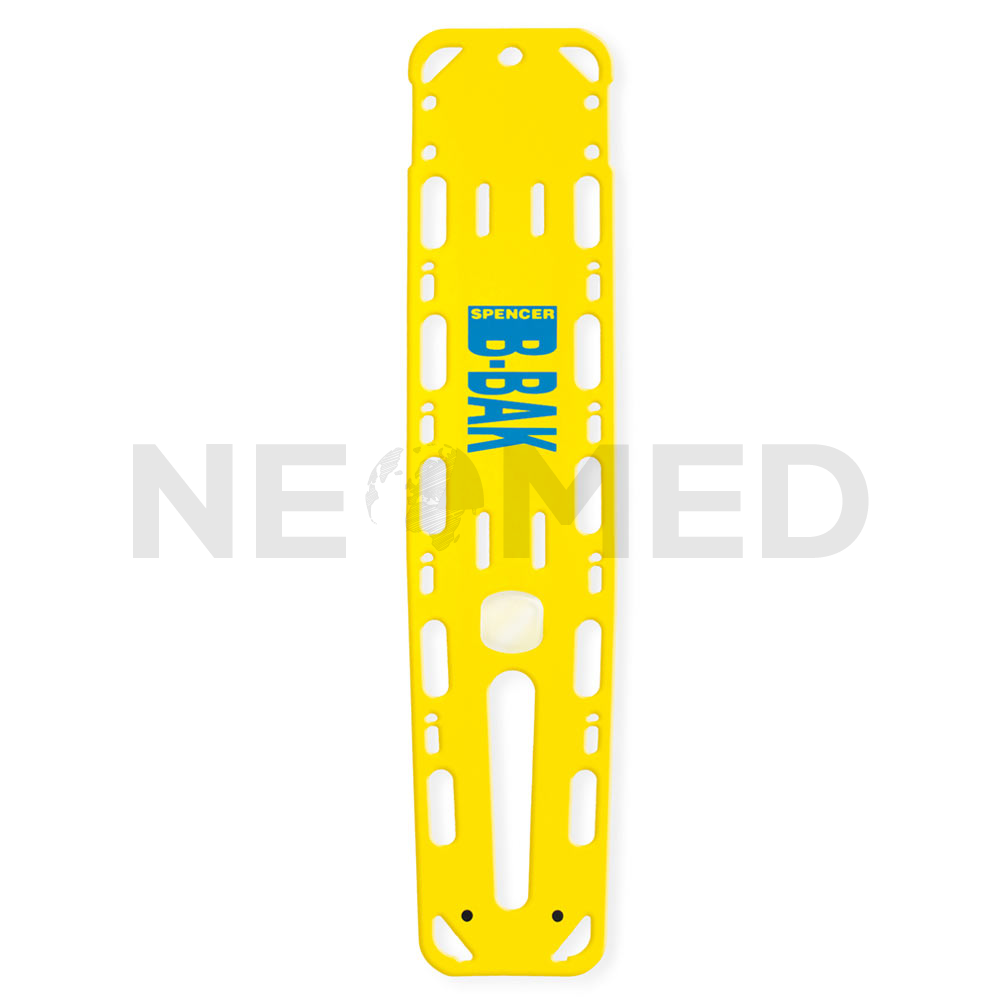 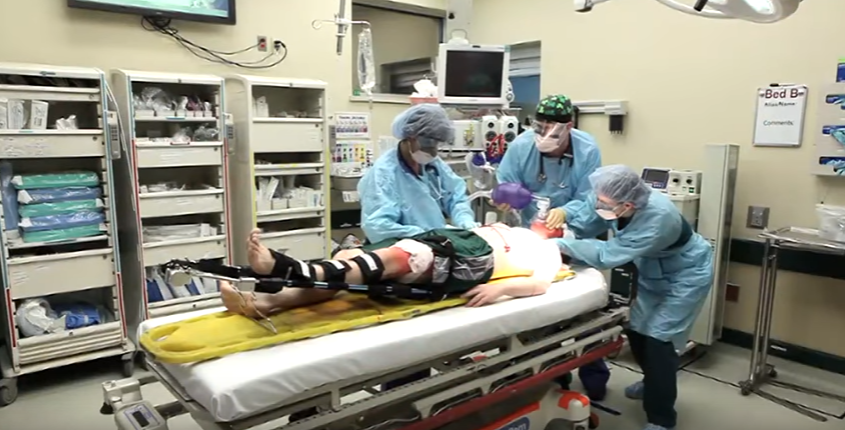 Προετοιμασία κατα Α , Β , C , D
Α Αεραγωγός- Προστασία ΑΜΣΣ

       Λαρυγγοσκόπια – Τραχειοσωλήνες – ‘Ελεγχος 

    Τραχειοσωλήνες ( 3 νούμερα ) – ‘Ελεγχος (7.5-8-8.5)

    Αυχενικά Κολάρα

    Αναρρόφηση σε λειτουργία 

    Αεραγωγούς 

    Μάσκες Ο2 ( Κυρίως Επανεισπνοής )
Α Αεραγωγός- Προστασία ΑΜΣΣ
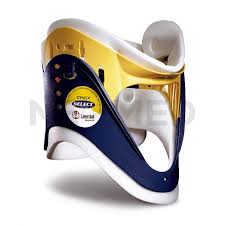 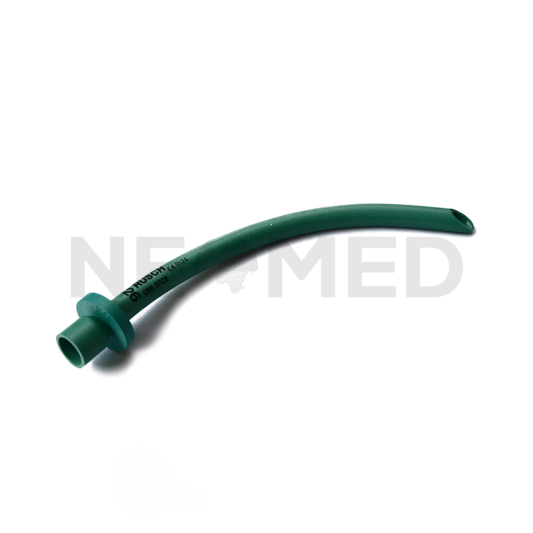 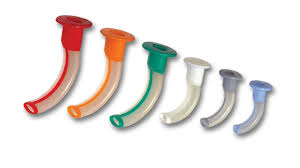 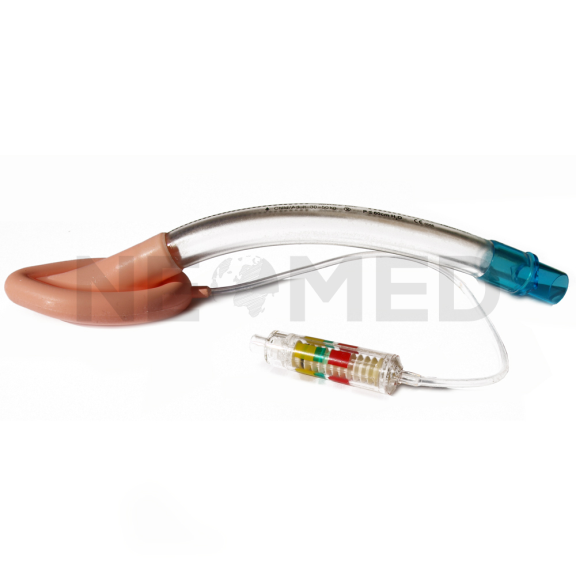 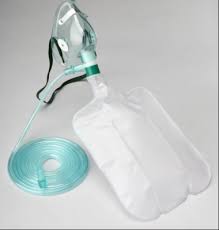 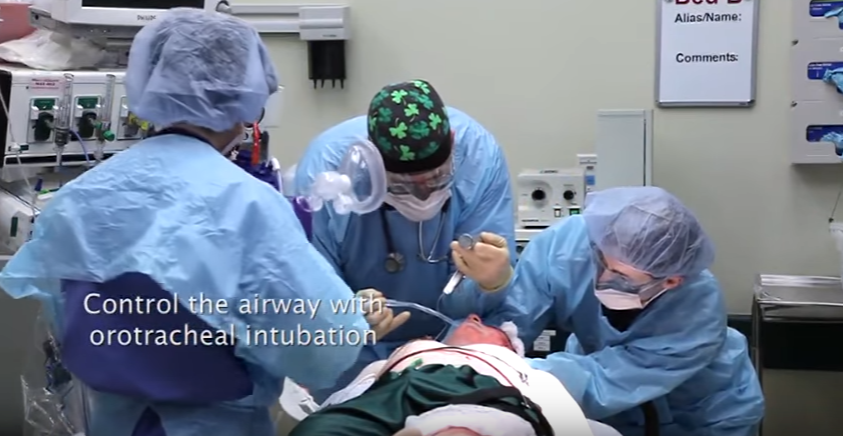 Β Breathing -Aναπνοή
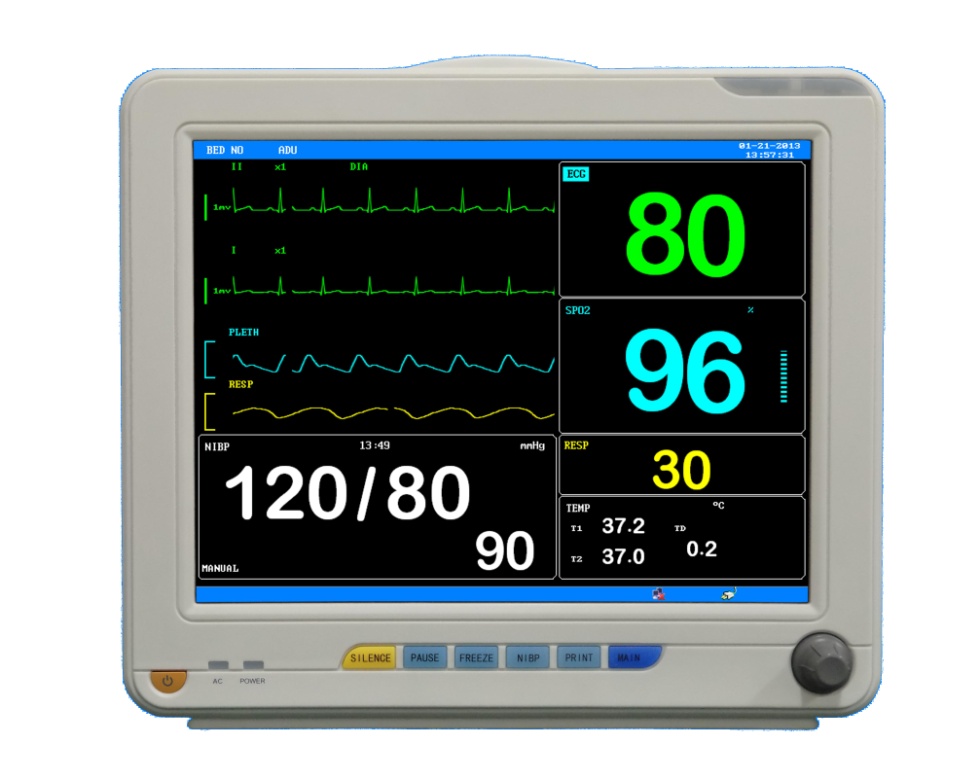 Άνοιγμα Μόνιτορ


Κορεσμός SPO2


Στηθοσκόπιο
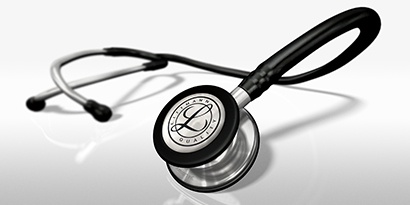 Ccirculation-Κυκλοφορία
Πιεσόμετρο

Τοποθέτηση Καλωδίων για ΗΚΓ

2 σετ φλεβοκαθετήρων και 2 R/L 1000cc ΖΕΣΤΟΥΣ με τις συσκευές τους εξαερωμένες 

Σύριγγες για αίμα- διασταύρωση
D Dissability-
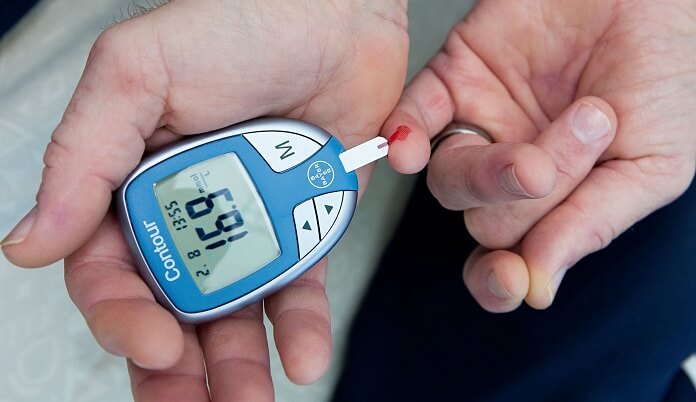 Σακχαρόμετρο 



Φακός για έλεγχο κόρης οφθαλμών
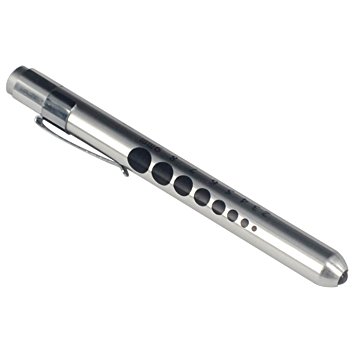 Ε exposure
Θερμομέτρηση





Κουβέρτα
Mεταφορά Ασθενή
Μέθοδος SpineLog Roll
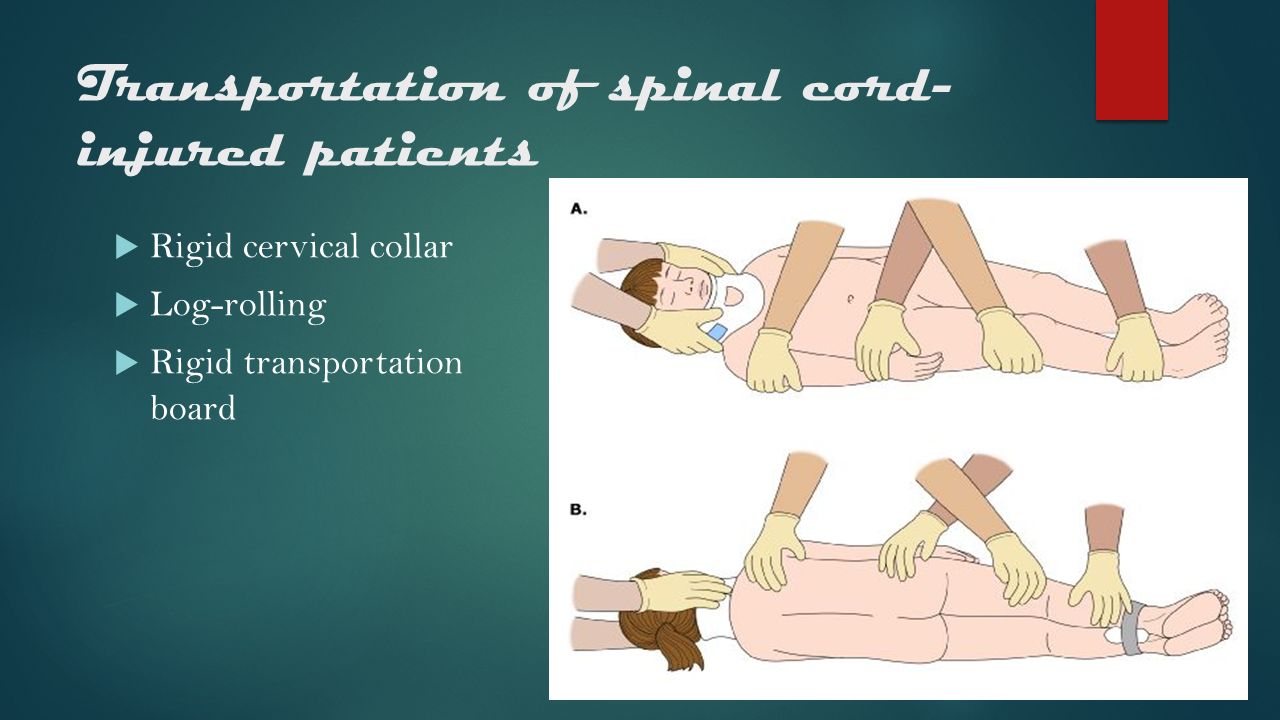 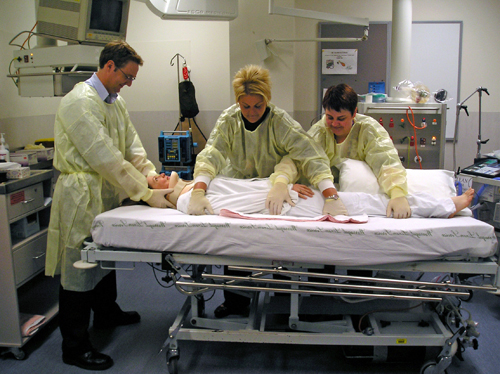 Νοσηλευτικό ΙΣΤΟΡΙΚΟ
Αναζήτηση συγγενών- καταγραφή Στοιχείων

Αλλεργίες

Πότε έφαγε τελευταία φορά

Κύριες Παθήσεις

Φάρμακα που λαμβάνει 

Χρήση ΟΥΣΙΩΝ, ΑΛΚΟΟΛ κλπ
AΑεραγωγός
•Απελευθέρωση αεραγωγού : 
–Με τα χέρια 
–Με αναρρόφηση 
–Με χρήση βασικού εξοπλισμού 
–Με υπεργλωττιδικές συσκευές
Απελευθέρωση αεραγωγού
•Χέρια 
–      Έκταση της κεφαλής (Όχι σε τραυματίες) 
–      Ανάσπαση της κάτω γνάθου επάνω και εμπρός 
–      Έλξη του σαγονιού
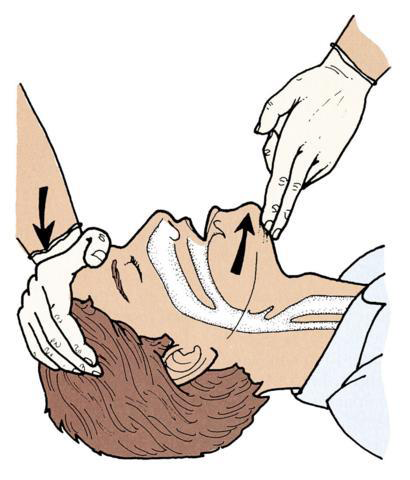 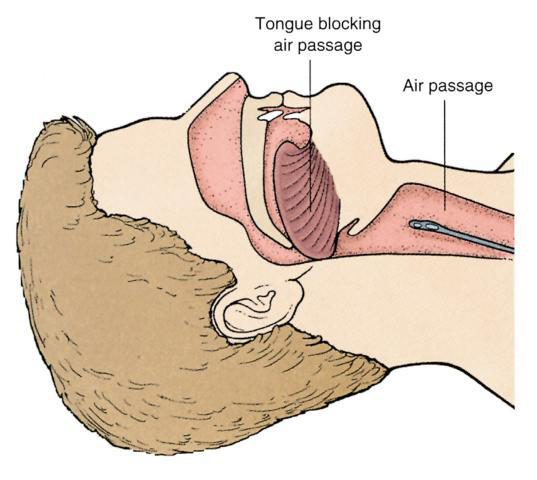 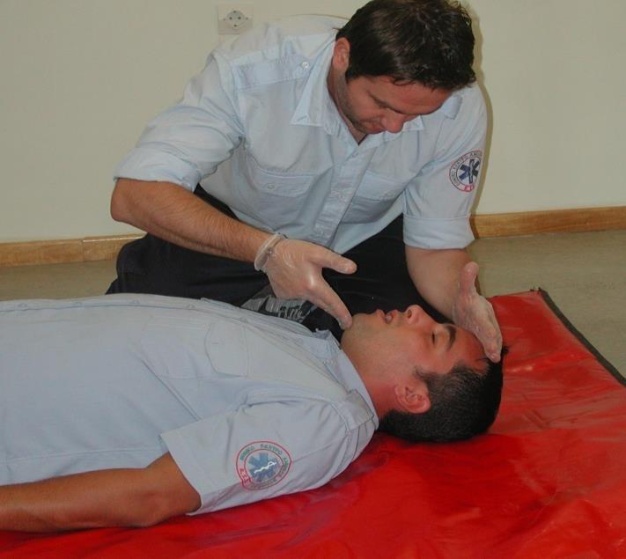 Χρήση στοματοφαρυγγικού αεραγωγού
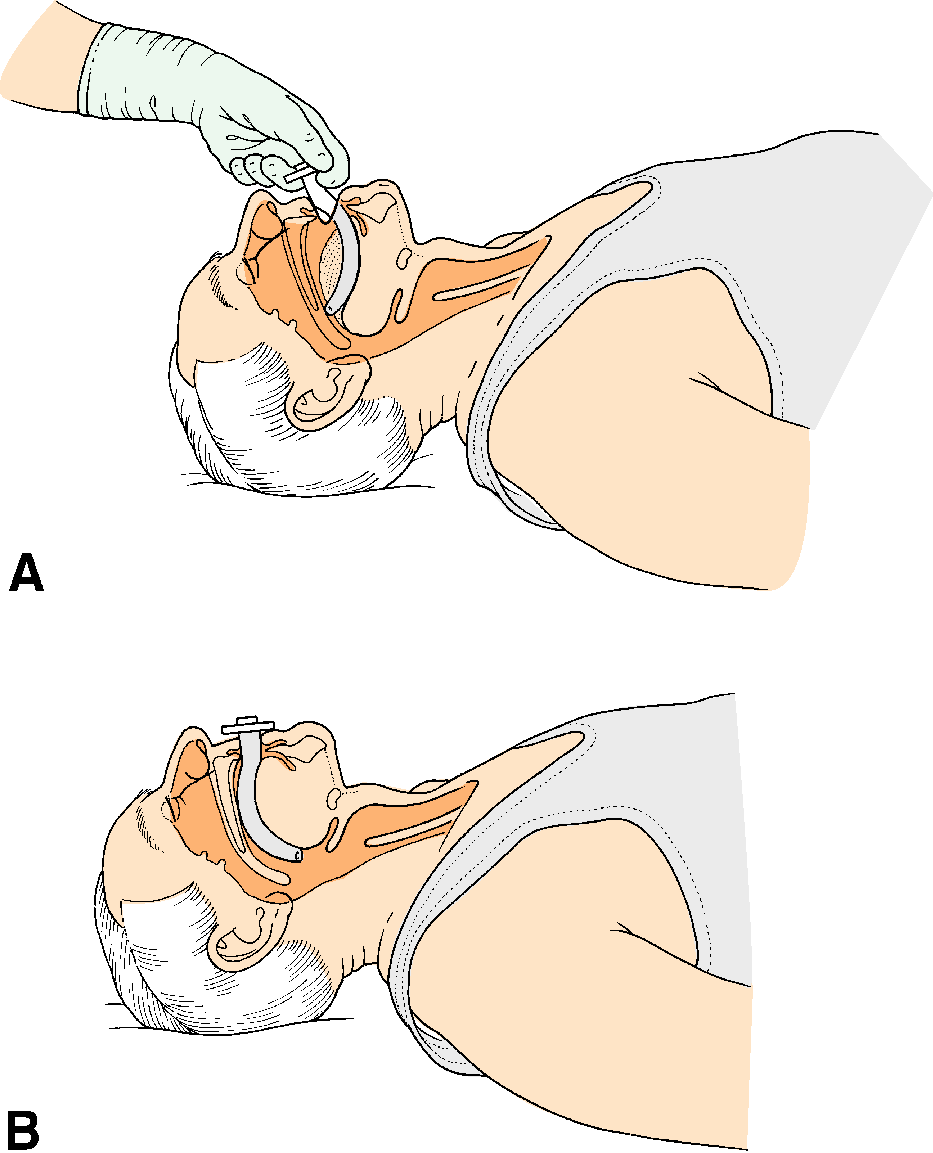 Χρήση ρινοφαρυγγικού αεραγωγού
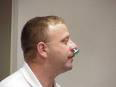 Χρήσιμος όταν ο ασθενής αντιδρά
Αir Way Manouver
Αερισμός με Ambu
Atls VIDEO